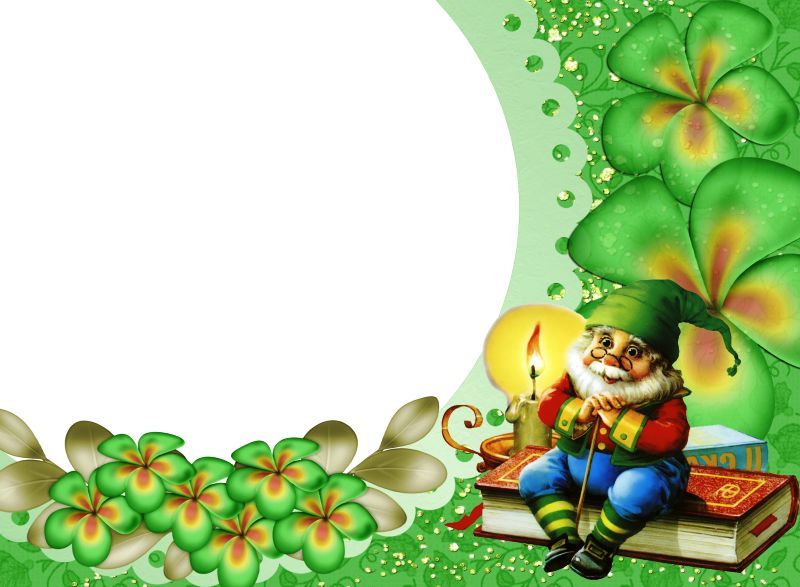 Стихи об эмоциях для детей
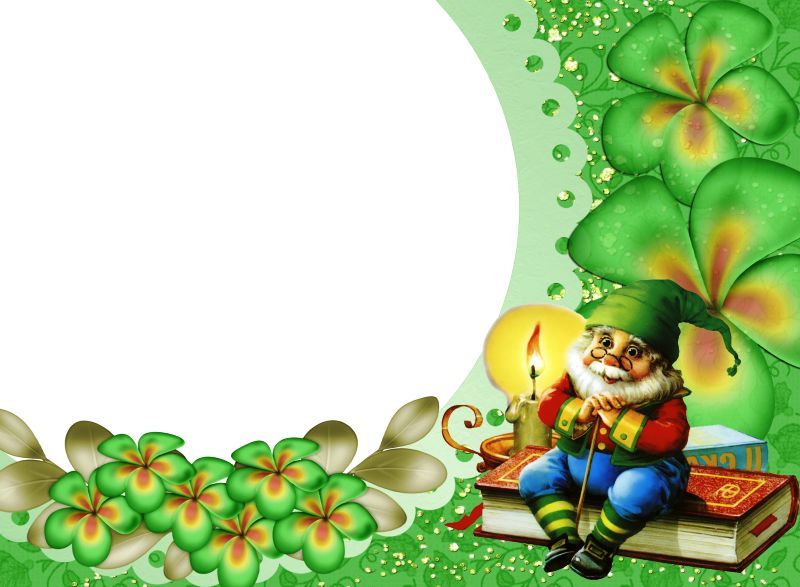 НЕ БУДУ БОЯТЬСЯ!
Страшно в лесу.
А если в грозу?
А в темные ночи?
Страшно очень.
И там медведь,
И медведица есть,
И волки даже!
А заяц – как же?
А заяц живет, и – ничего!
И ежик живет, и детки его,
И бегают детки, резвятся!
И я не буду бояться!
(Э. Мошковская)
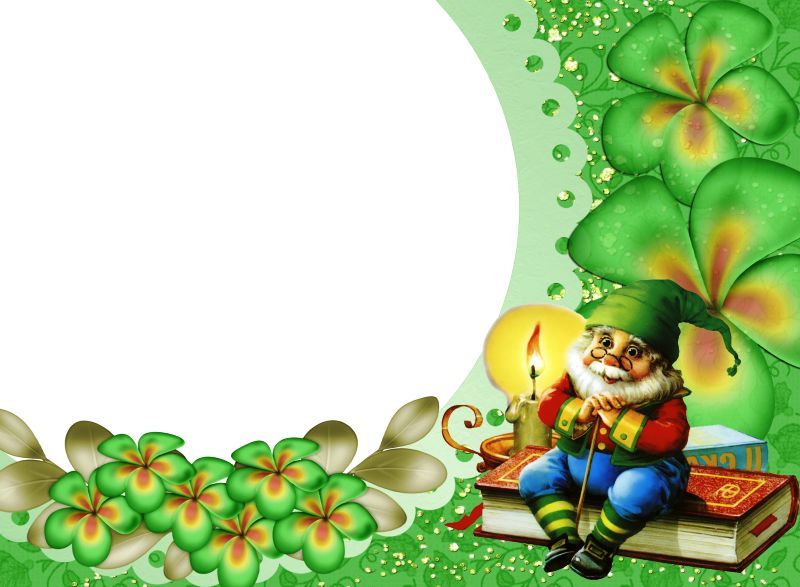 ТРУС
Зайку спрашивает еж:
- Что ты, заинька, ревешь?
- Очень я перепугался,
С диким зверем повстречался.
Он 0еленый, пучеглазый,
Не видал таких ни разу.
(Е. Чарушин, Е. Шумская)
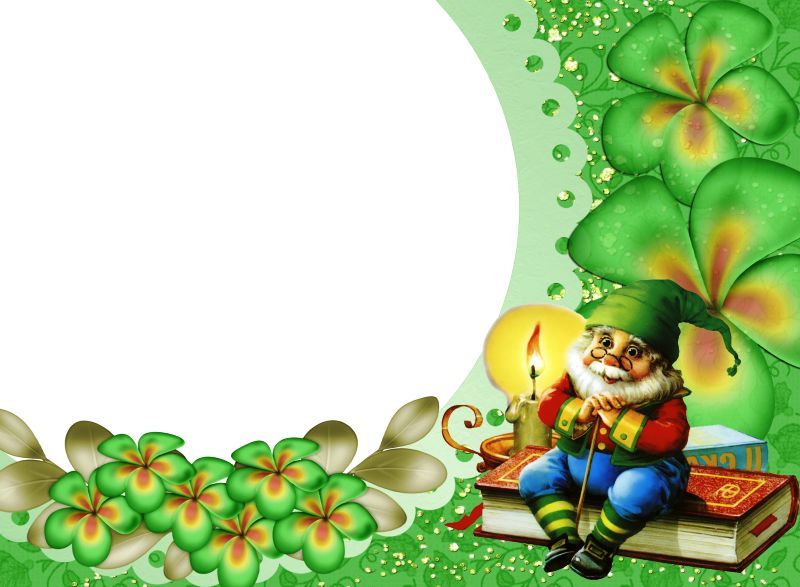 ЕЖИКИ СМЕЮТСЯ
У канавки две козявки
Продают ежам булавки.
А ежи-то хохотать!
Все не могут перестать:
«Эх вы, глупые козявки!
Нам не надобны булавки:
Мы булавками сами утыканы».
(К. Чуковский)
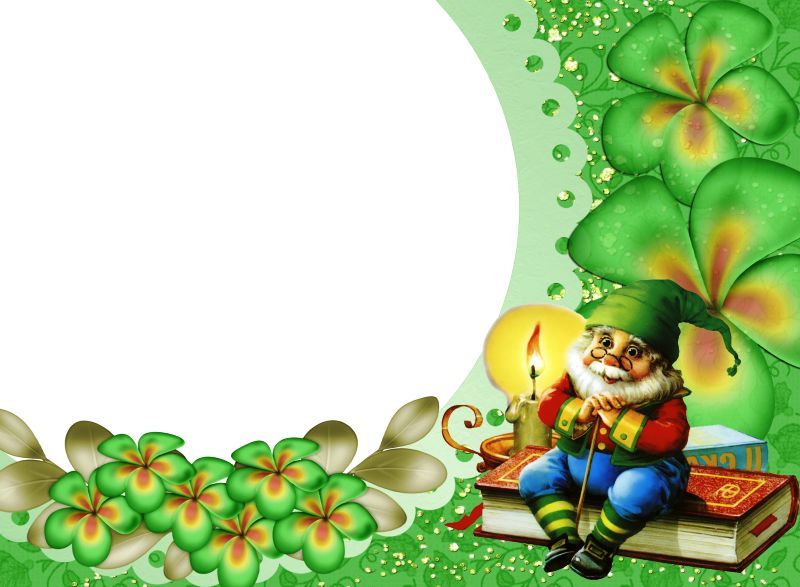 КТО?
На-ка, дети!
Кто храбрее всех на свете?
Так и знал – в ответ
Все хором на распев – «Лев!»
Лев? Ха-ха… Легко быть храбрым,
Если лапы шире швабры.
Нет, ни лев, ни слон…
Храбрее всех малыш –
Мышь!
Сам вчера я видел чудо,
Как мышонок влез на блюдо
И у носа спящей кошки
Не спеша, поел все крошки.
(С. Черный)
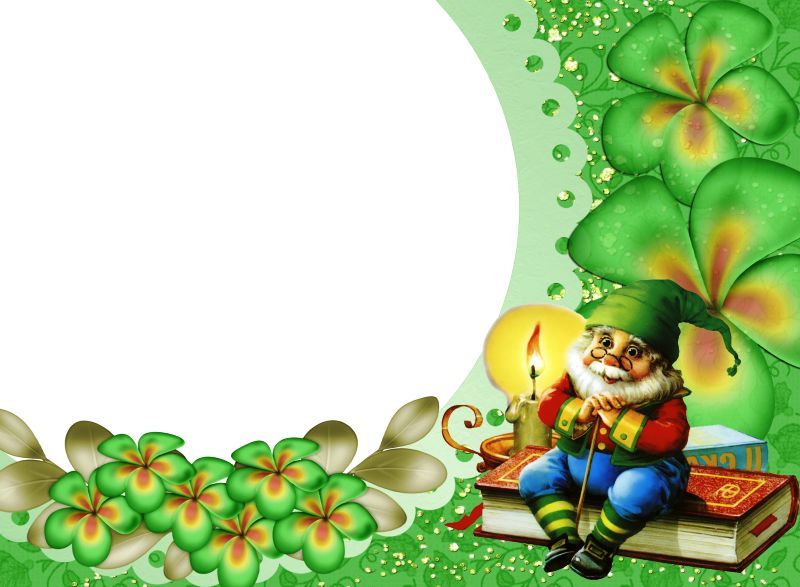 ХРАБРЕЦЫ
Однажды двадцать пять портных
Вступили в бой с улиткой.
В руках у каждого из них
Была иголка с ниткой!
Но еле ноги унесли,
Спасаясь от врага.
Когда завидели вдали
Улиткины рога.
(С. Маршак)
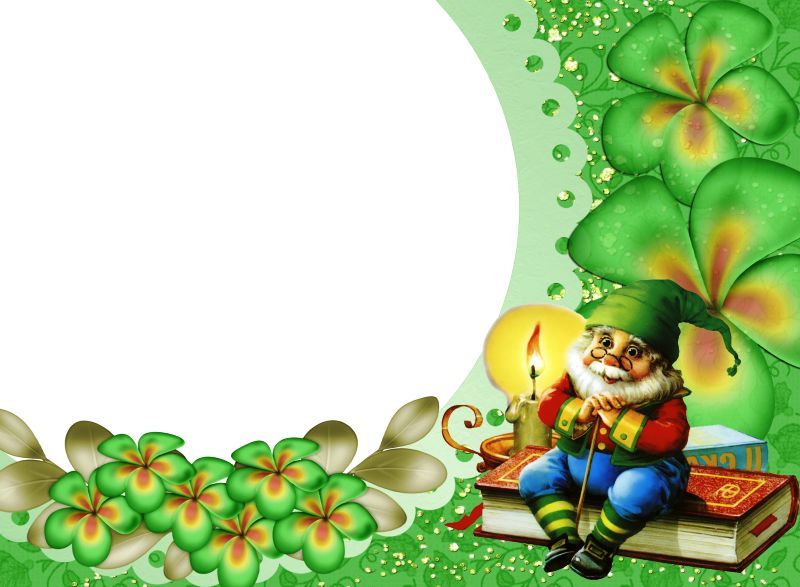 ОЧЕНЬ СТРАШНАЯ ИСТОРИЯ
Доедая с маслом булку,
Братья шли по переулку.
Вдруг на них из закоулка
Пес большой залаял гулко.
Сказал младший: «Вот напасть,
Хочет он на нас напасть.
Чтоб в беду нам не попасть,
Псу мы бросим булку в пасть».
Все окончилось прекрасно.
Братьям сразу стало ясно,
Что на каждую прогулку
Надо брать с собою … булку.
(Д. Хармс)
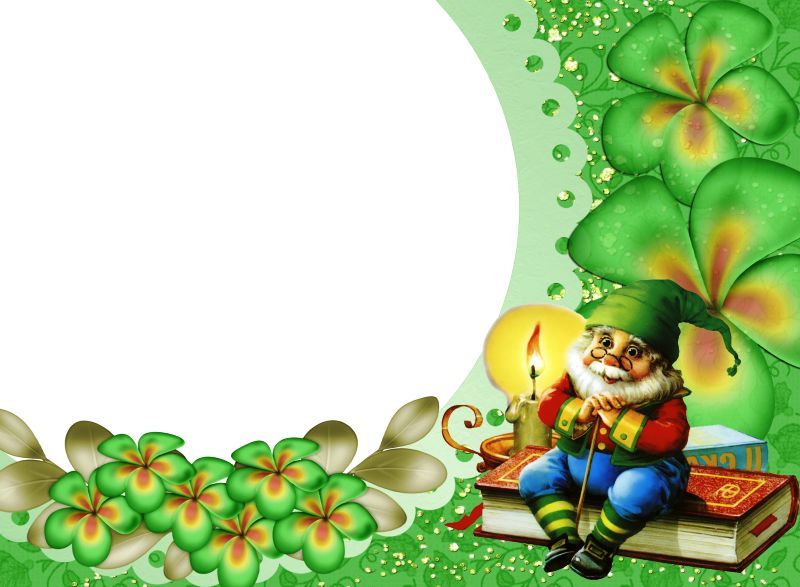 РАДОСТЬ
Радость пробежала по дорожке.
Радость распахнула все окошки.
Радуется клен, что он силен, -
Радугу на ветке держит он.
Рады зайцы, что спугнули волка.
Новым шишкам радуется елка.
Разбудите, дети, всех людей!
Радость запрягает лошадей.
Надевайте лучшие одежки!
Радость распахнула все окошки!
(М. Карем)
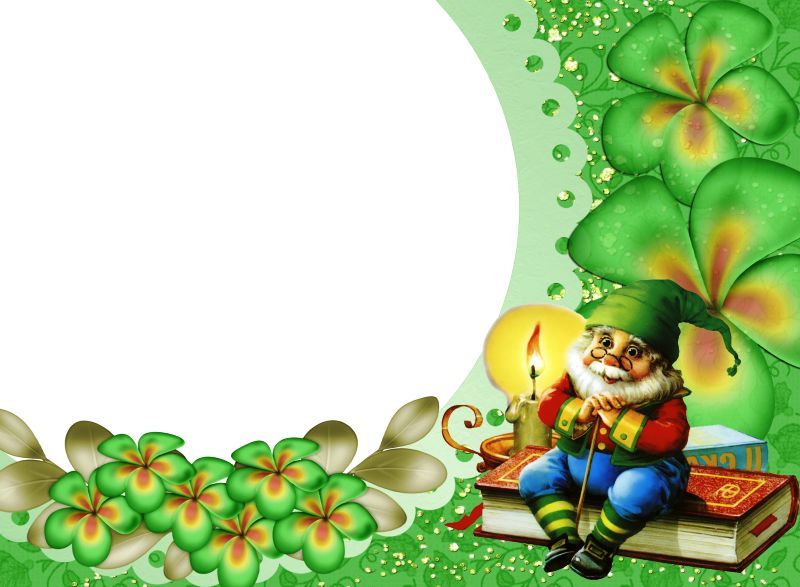 ЛЕБЕДИНОЕ ГОРЕ
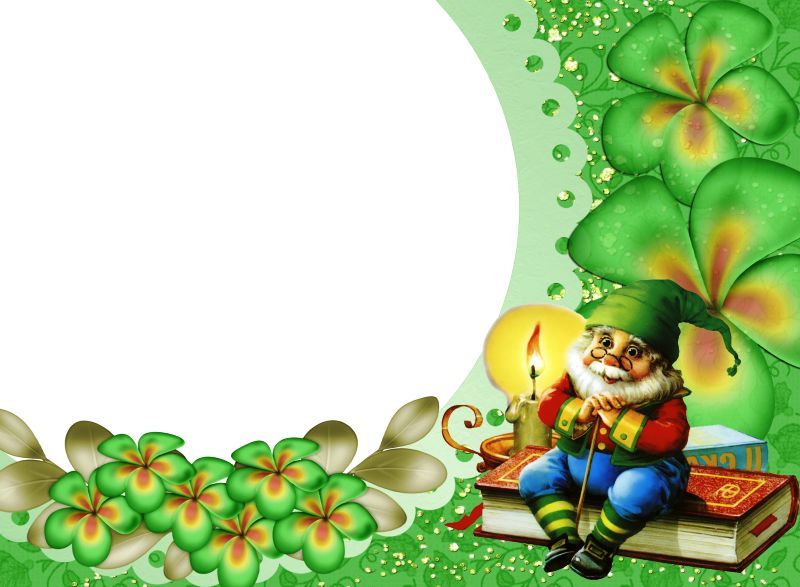 ВСЕ СДЕЛАЛОСЬ ГРУСТНЫМ
Яблоко стало невкусным.
Веселое стало грустным.
Сахар – не сладкий.
Соль – не соленая.
Дождик – не мокрый.
Трава – не зеленая.
Гром на кого-то с неба ворчит.
Мама не хочет со мной разговаривать.
Мама молчит…
(Л. Николаенко)
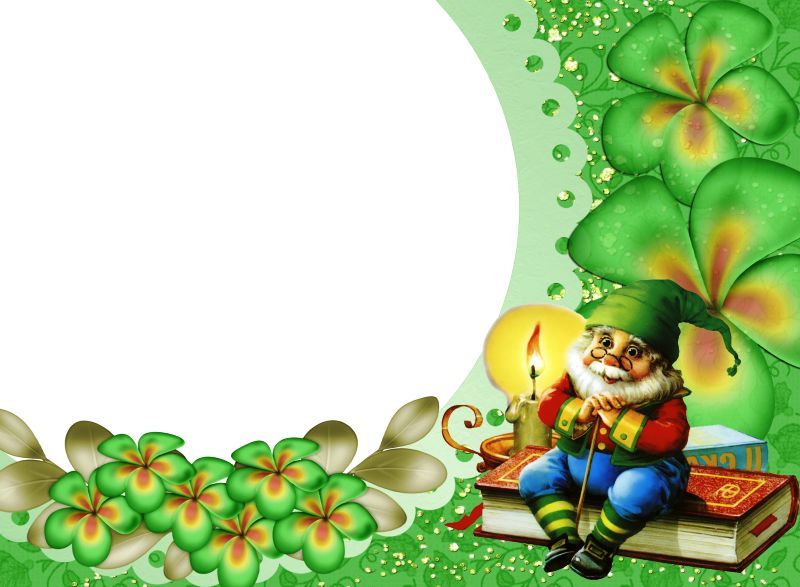 ОБИДА
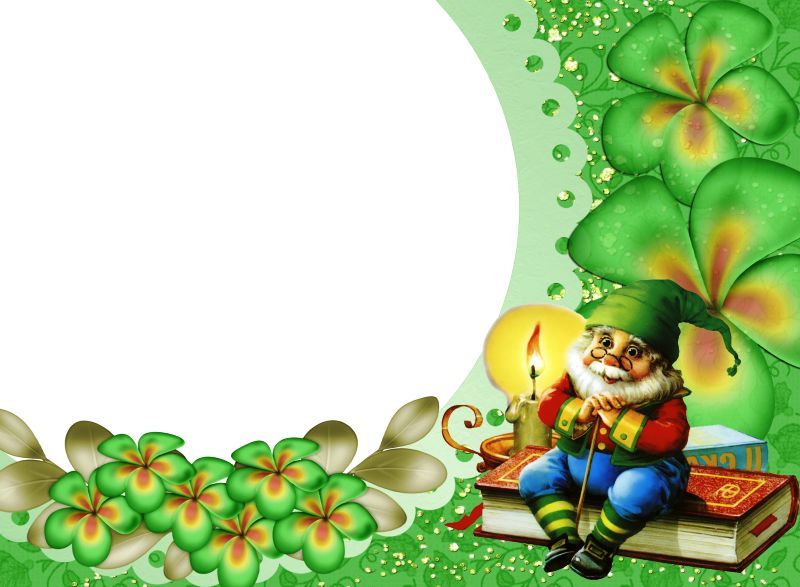 ***
Я ушел в свою обиду
И сказал, что я не выйду.
Вот не выйду никогда!
Буду жить в ней все года!
И в обиде я не видел
Ни цветочка, ни куста…
И в обиде я обидел
И щеночка и кота…
Я в обиде съел пирог,
И в обиде я прилег,
И проспал в ней два часа,
Открываю я глаза…
А она куда-то делась!
Но искать не захотелось.
(Э. Мошковская)
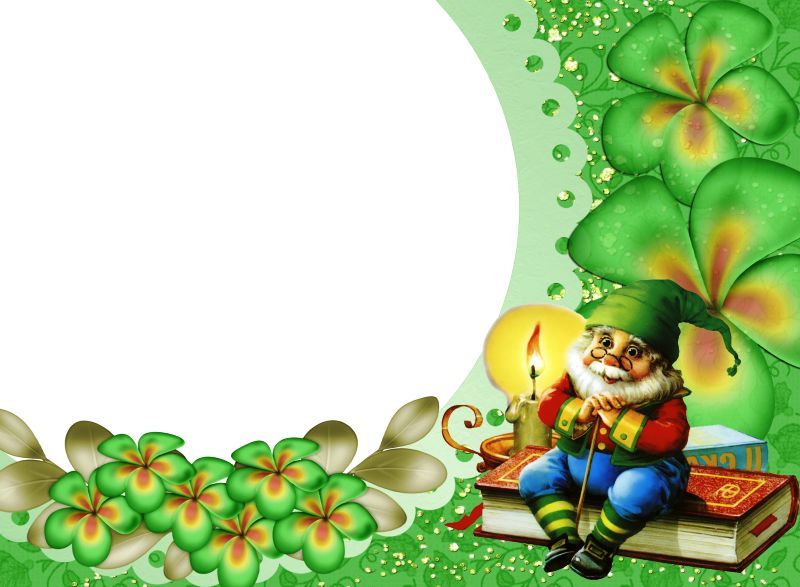 ***
Я был на счастливом острове,
Там я катался на ослике!
И там грузовик мой валялся,
Который давно потерялся!
Была там чашечка белая,
Снова была она целая!
И лампа там неразбитая,
И мама там несердитая!
(Э. Мошковская)
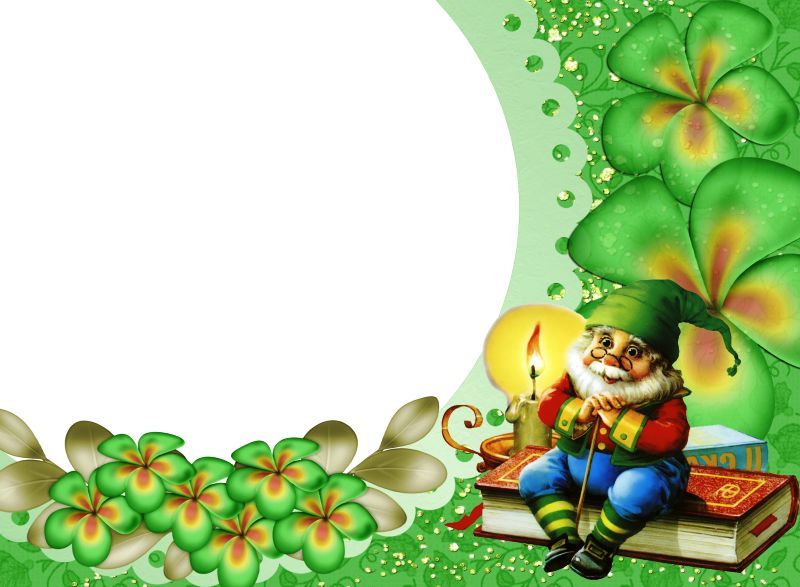 ВОЛЧЬЯ ТОСКА
Лишь затихнет сад звериный
Ночью зимней, ночью длинной,
Долго, жалобно и тихо
Воет старая волчиха:
«на родной сторонке,
На лесной сторонке,
Нет зимою логова,
Отняли волчонка –
Сероголового…»
Долго, жалобно и тихо
Воет старая волчиха,
И, заслышав волчий плач,
Гулко ухает пугач.
(М. Л. Моравская)
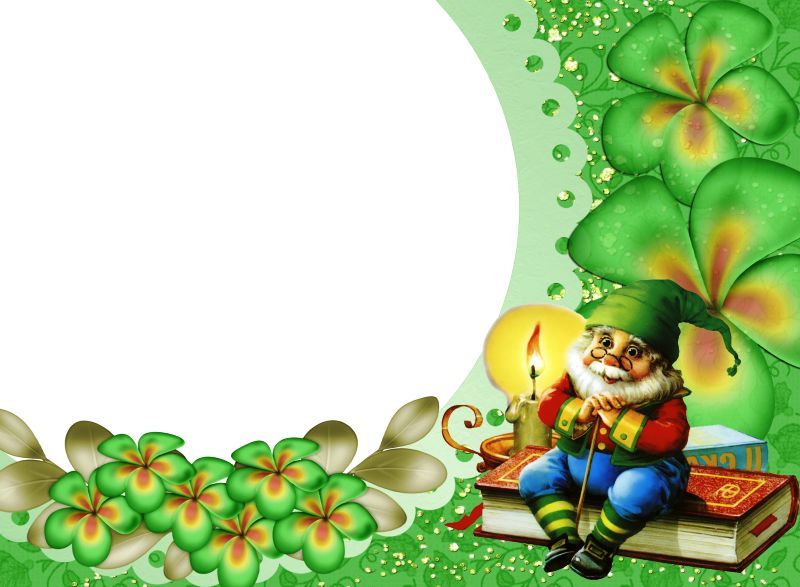 ГРУСТНЫЙ КОНДИТЕР
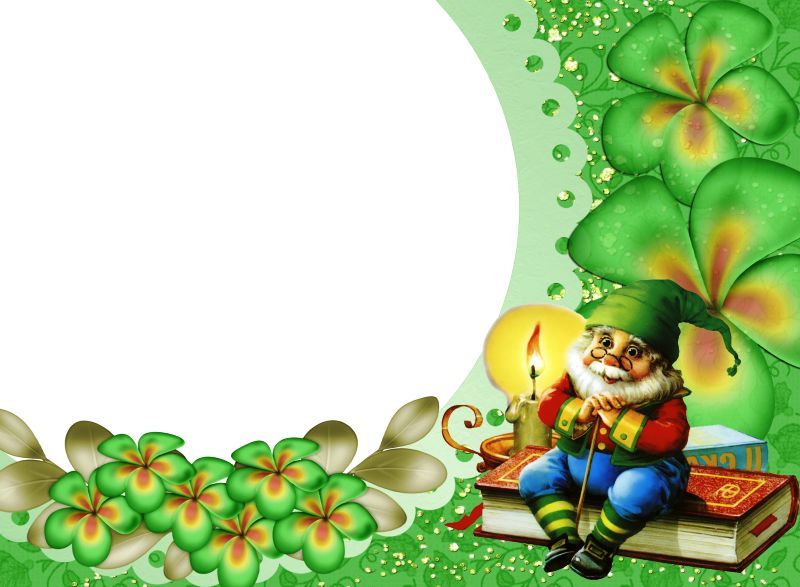 О БАБЕ ЯГЕ
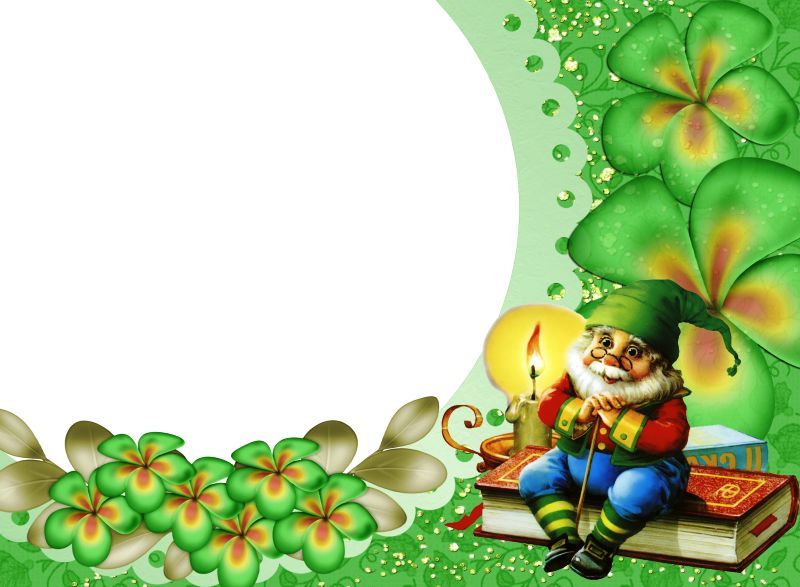 ТИГРЕНОК
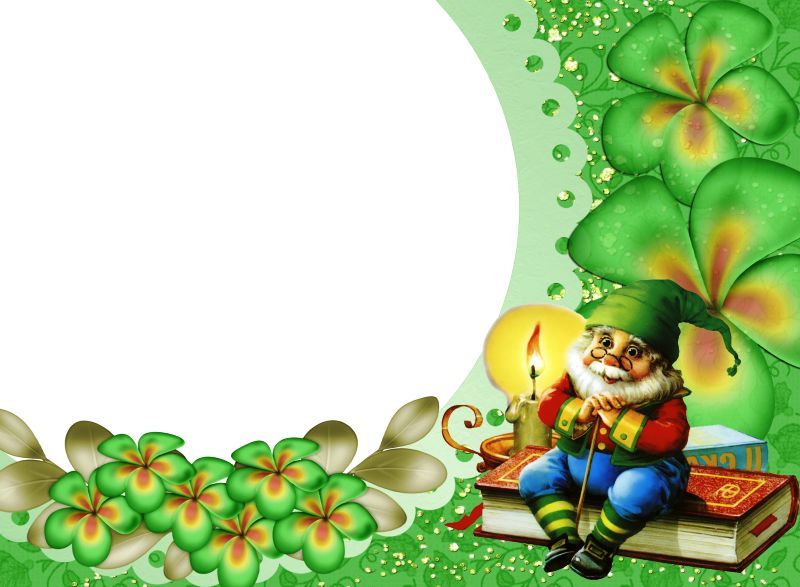 ВОРОБЕЙ